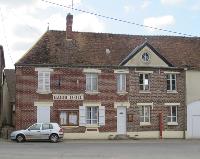 Commune de Blacourt
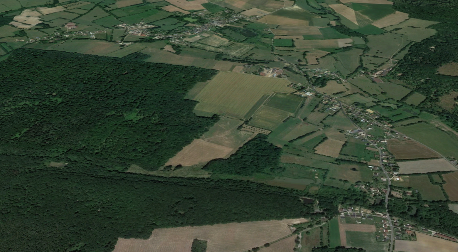 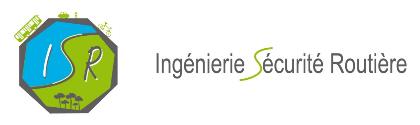 Diagnostic de sécurité et de circulation dans la traversée de Blacourt et de La Haute Rue
19 Avril 2020
7.b Observations en caméra embarquée
Très grande vitesse en entrée Est de Blacourt
Vitesse en zone 30 La Haute Rue
Vitesse en zone 30 La Haute Rue